Социальная работа на лдп лок-2021 (2 смена)
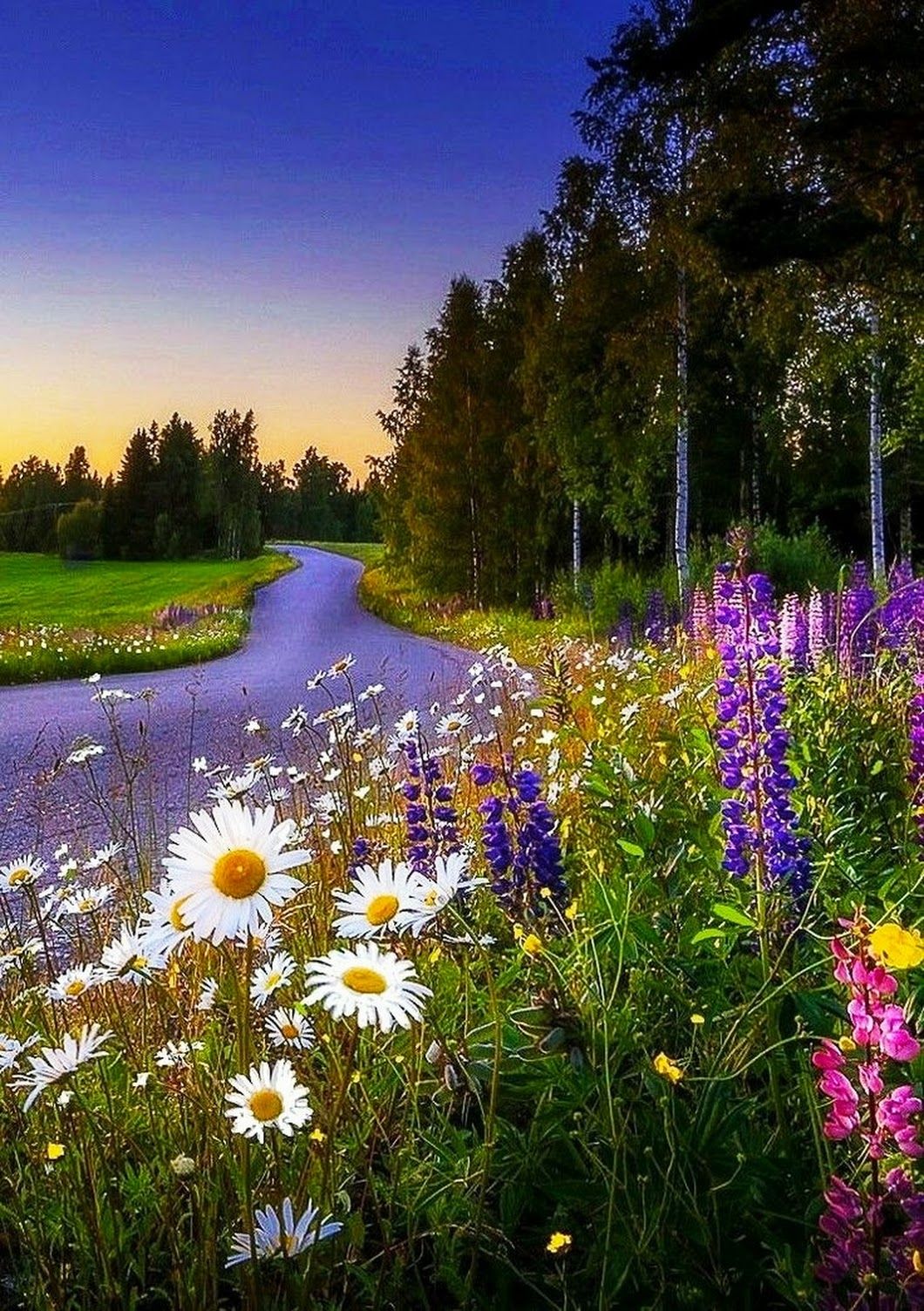 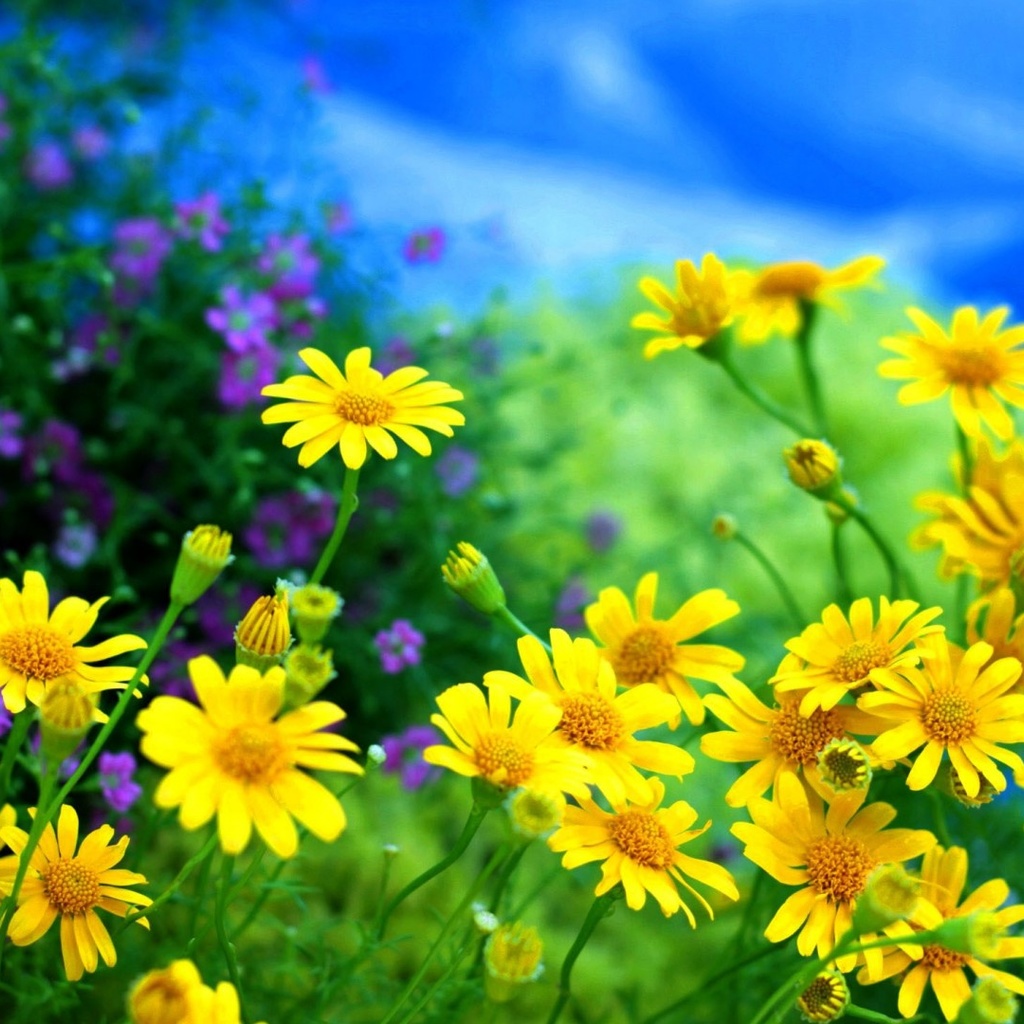 Беседы о личной безопасности
Беседы «Интернет безопасность - детям»
Викторина «моя семья»
Просмотр роликов «мои персональные данные»
Инструктажи по антитеррористической защищенности
Тренировки по антитеррористической защищенности
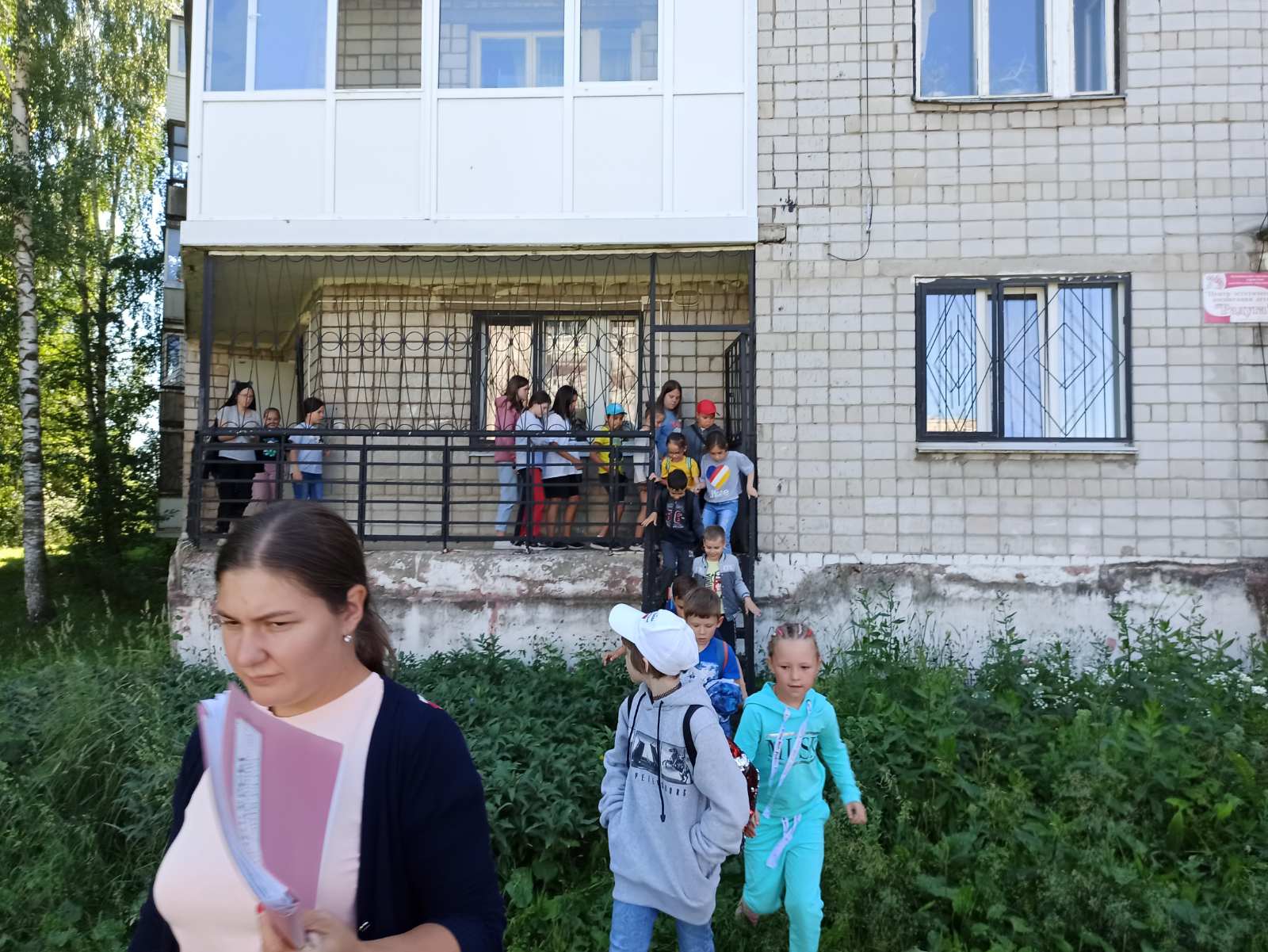 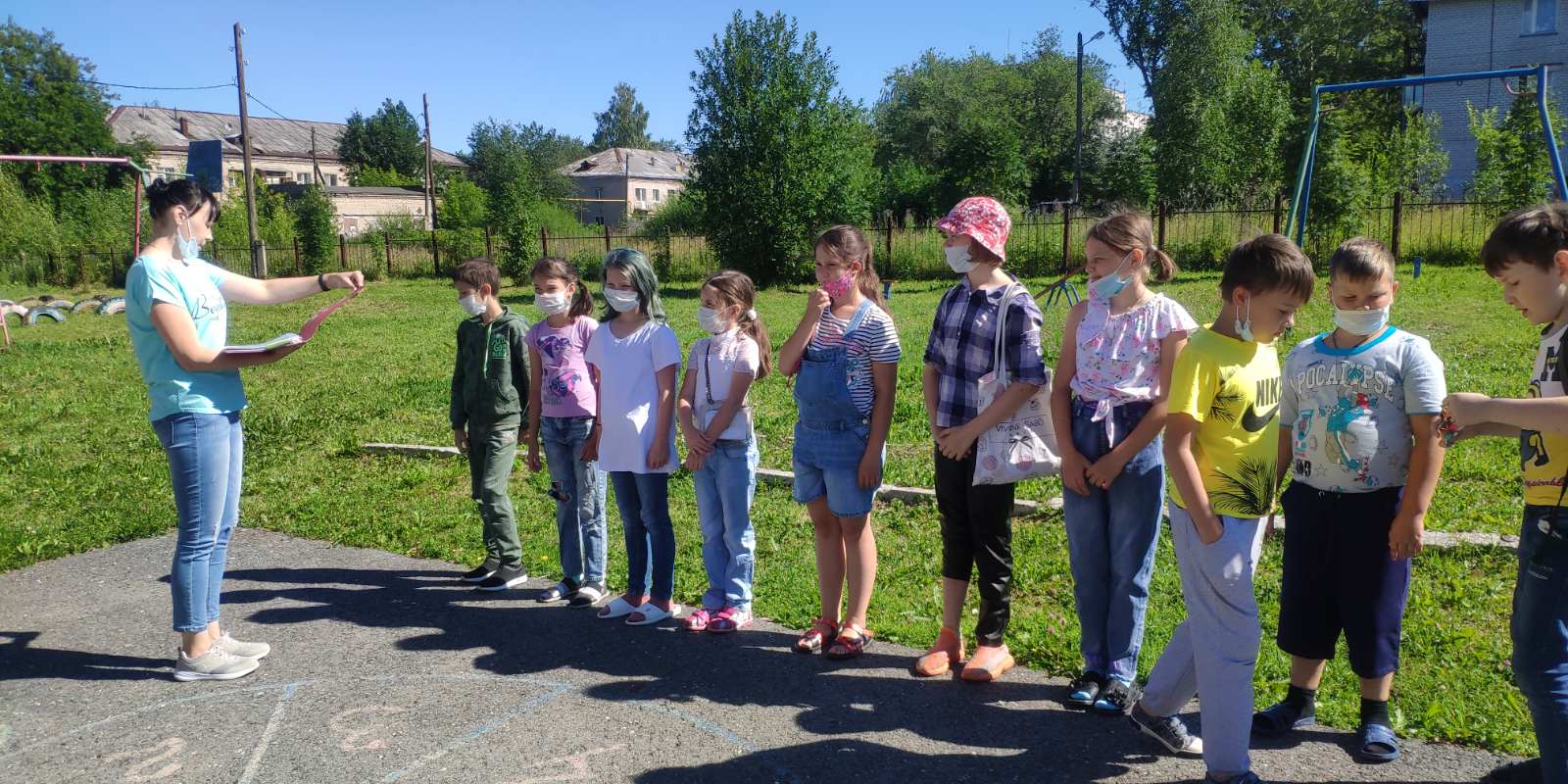 8-800-2000-122 детский телефон доверия